Wat doet KOBO?
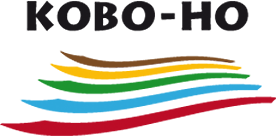 Platform voor onderwijs, overheden, bedrijven en  onderzoeksinstellingen

Doelen:
duurzaam verbinden hoger onderwijs en werkveld
ontwikkelen, actualiseren en beschikbaar stellen van lesmateriaal 
verbinden van studenten en organisaties rondom praktijkopdrachten, stages en afstudeeropdrachten
verspreiden en delen van kennis die hieruit volgt
Drie pijlers
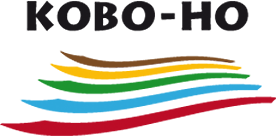 Makelaarsfunctie tussen werkveld en hogescholen, met ambassadeurs en Underground Challenges;

Regiogerichte werkwijze van OndergrondLAB’s: Rotterdam, Twente, ondergrondse infrastructuur, bodemdaling, Amsterdam en Oost-Nederland. 

Participatie in de ontwikkeling van een on-line leerplatform met Stichting Bodembeheer Nederland en SIKB.
OndergrondLab oost
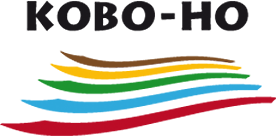 Deelgebieden binnen het Lab oost:
Regio Twente
Regio IJsselland/Flevoland
Regio Gelderland (GOO)

Kick-off op 28-04 vanaf 15.00. Ook graag hieraan deelnemen? Stuur dan een mailtje naar j.rooiman@hengelo.nl
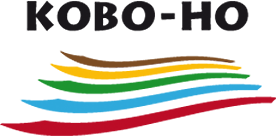 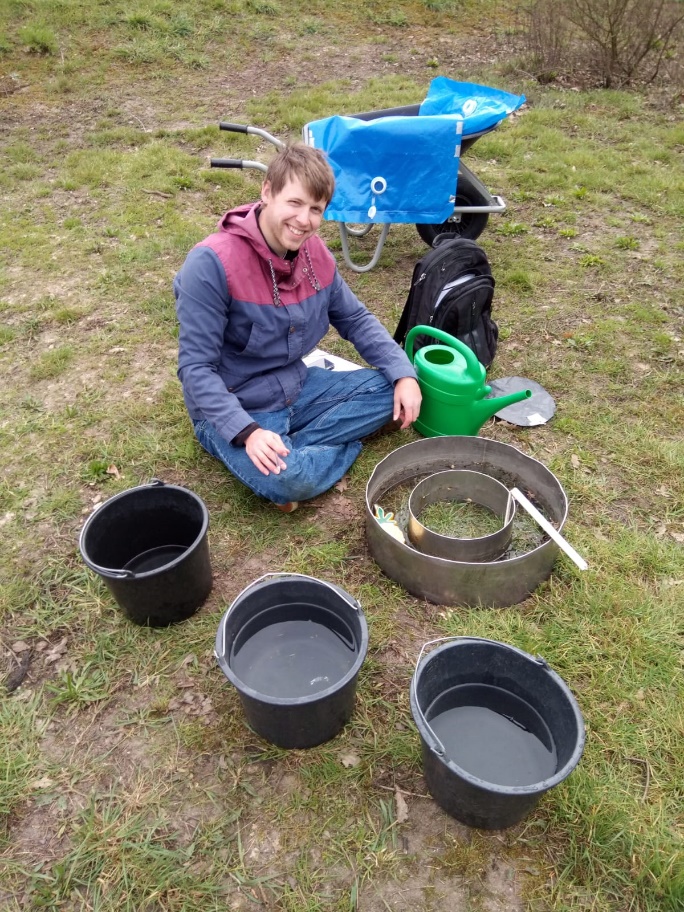 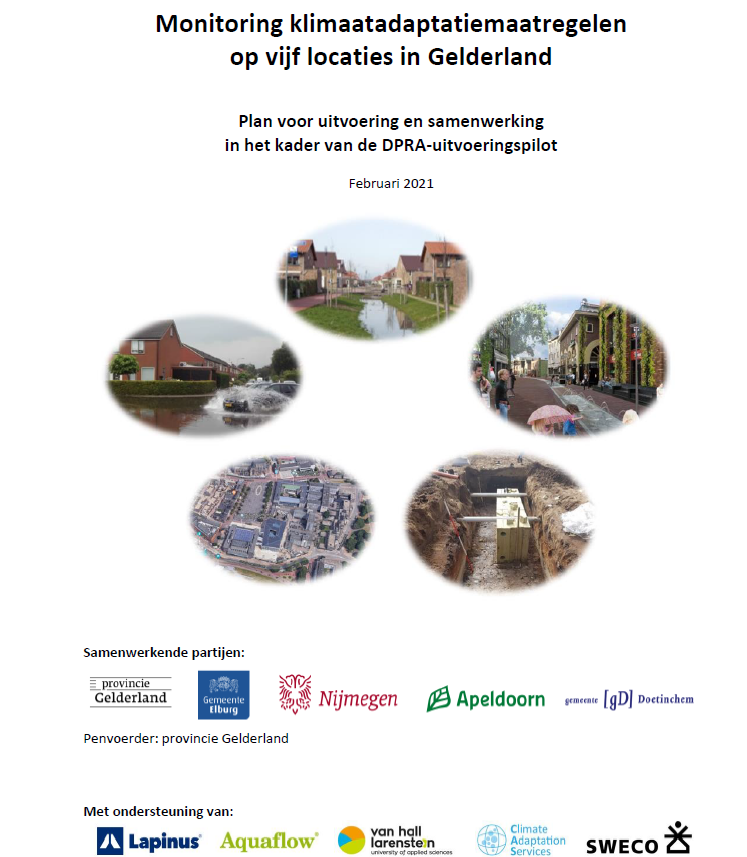 Wadi onderzoek Nijmegen
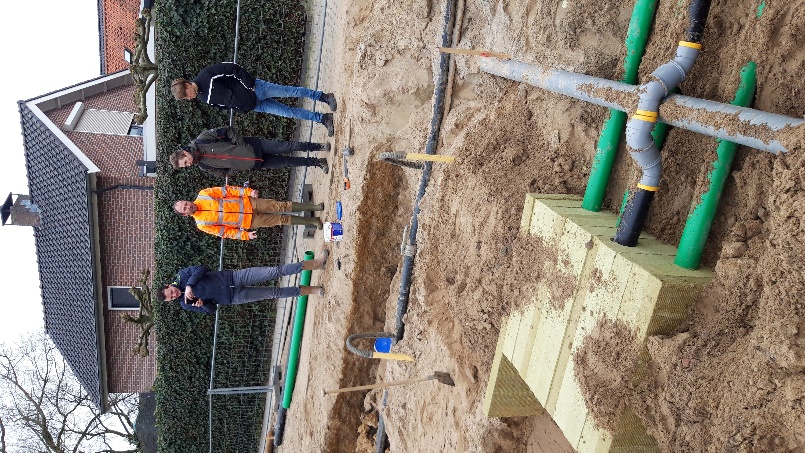 Monitoring Rockflow 
Duiven en Doetinchem
Studenteninzet
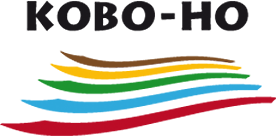 Niveau 4: evaluatie / strategie
Master
Niveau 3: ontwerp / plan / advies
4de-jaars
Niveau 2: interviews / dataverwerking  / analyse
3de-jaars
Niveau 1: veldonderzoek / bureaustudie / inventarisatie
2de-jaars